Rekayasa Perangkat LunakPendahuluan
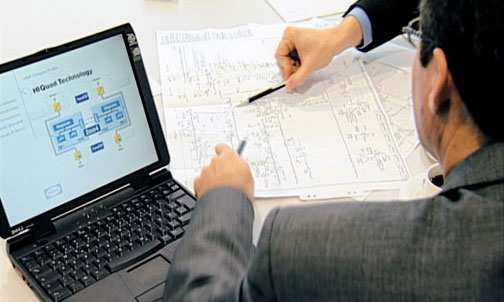 Teknik Informatika 
		 UNIKOM
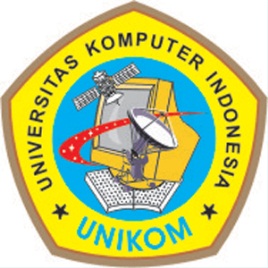 Deskripsi Mata Kuliah
Sifat		: Wajib
Prasyarat	: Sistem Informasi
Waktu		: 3 SKS
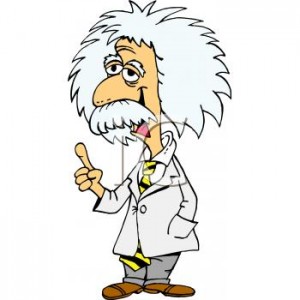 Silabus Mata Kuliah
Pendahuluan
Rekayasa Perangkat Lunak
Proses Pembangunan Perangkat Lunak
Requirements Engineering
Analisis dan Desain dengan Pemodelan  Analisis Terstruktur (Sampai UTS).
Silabus Mata Kuliah
Analisis dan Desain dengan Pemodelan Analisis Berbasis Objek (3 pertemuan)
Pengujian Perangkat Lunak (2 pertemuan)
Pemeliharaan Perangkat Lunak (2 pertemuan)
Penilaian
20% (Tugas+Quiz) + 35% UTS + 45% UAS
Referensi
Roger S. Pressman, Software Engineering: A Practitioner’s Approach, 6th edition.
Ian Sommerville, Software Engineering, 8th edition.
Kendall, System Analysis and Design, 8th edition.
Slide perkuliahan.
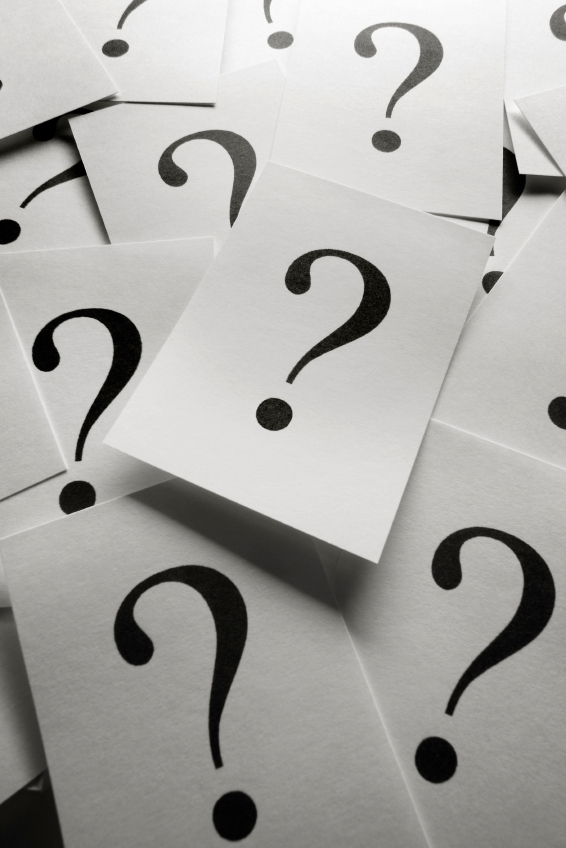 Pendahuluan
Why we need to learn software engineering?
What is software and software engineering?
Software process.
Criterias of Good Software
CASE Tools
Why we need to learn SE?
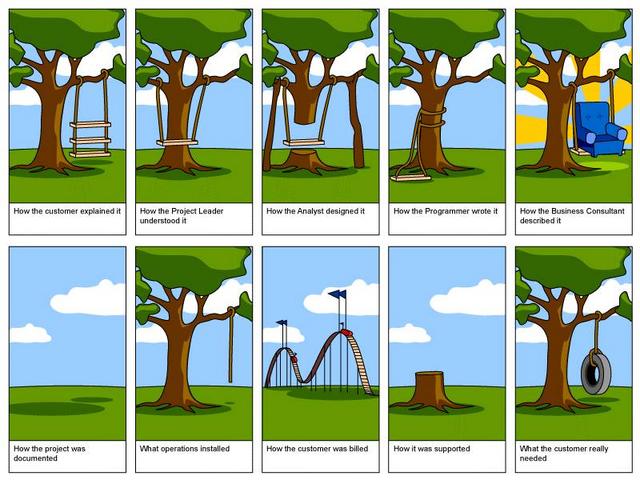 What is software?
Program komputer dan dokumentasi yang berhubungan dengan program tersebut (dokumen analisis, desain, dan user manual).
What is software?
Perangkat lunak dibangun untuk pengguna umum atau khusus:
Generic  Public software
Bespoke (custom)  Private software
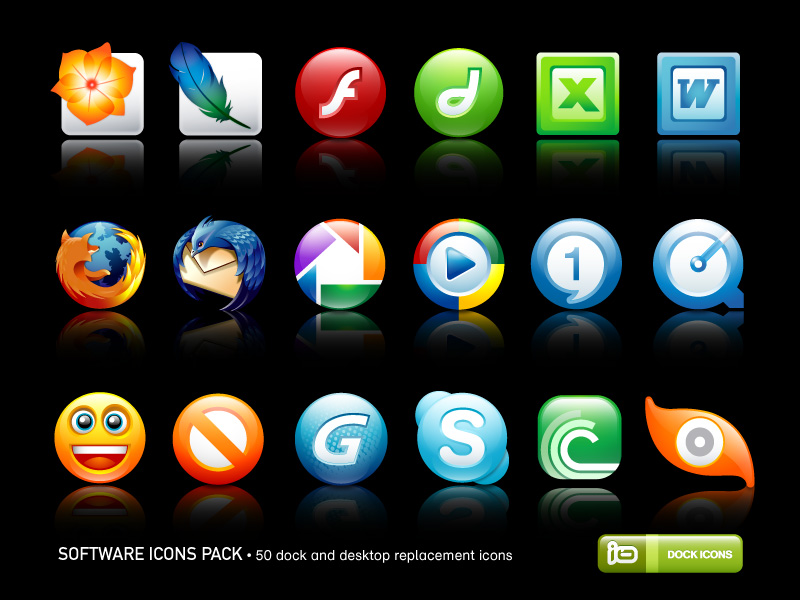 What is software engineering?
Disiplin ilmu rekayasa atau teknik yang berkaitan dengan semua aspek dalam membuat perangkat lunak.
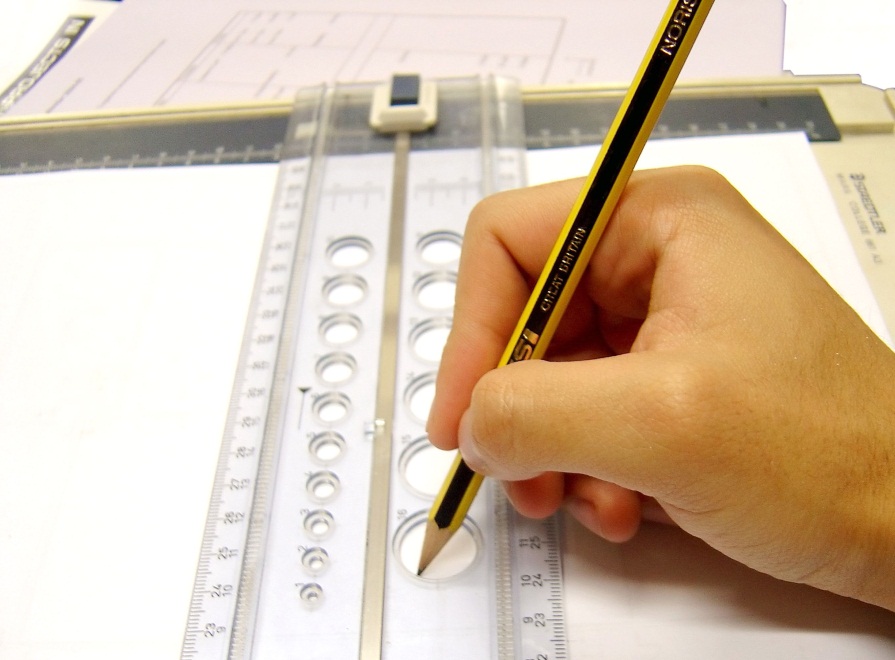 Software Process
Serangkaian aktifitas yang tujuannya adalah pembangunan atau evolusi perangkat lunak.
Aktifitas:
Spesifikasi
Pembangunan
Validasi
Evolusi
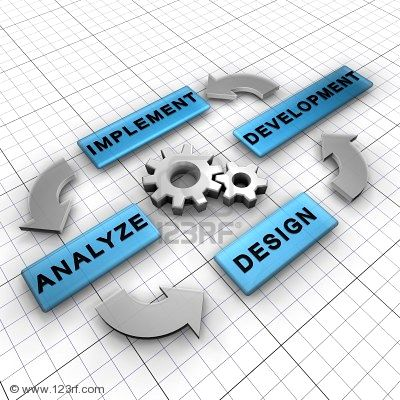 Criterias of Good Software
Maintainability
   Software must evolve to meet changing needs
Dependability
   Software must be trustworthy
Efficiency
   Software should not make wasteful use of system resources
Usability
   Software must be usable by the users for which it was  
   designed
CASE Tools
Upper-CASE
   Tools untuk mendukung aktifitas proses awal dari requirement 
   dan desain

Lower-CASE
   Tools untuk mendukung aktifitas selanjutnya seperti 
    programming, debugging, dan testing.
SELESAI...